Recensement de nouveaux PPHM
Objectifs
Charger l’environnement initial
Zoomer sur la zone de création
Localiser et créer l’ouvrage
Préciser la structure et le schéma du PPHM
Compléter l’ouvrage et ses composants
Session 8 – Recensement de nouveaux ouvrages
Charger l’environnement de départ
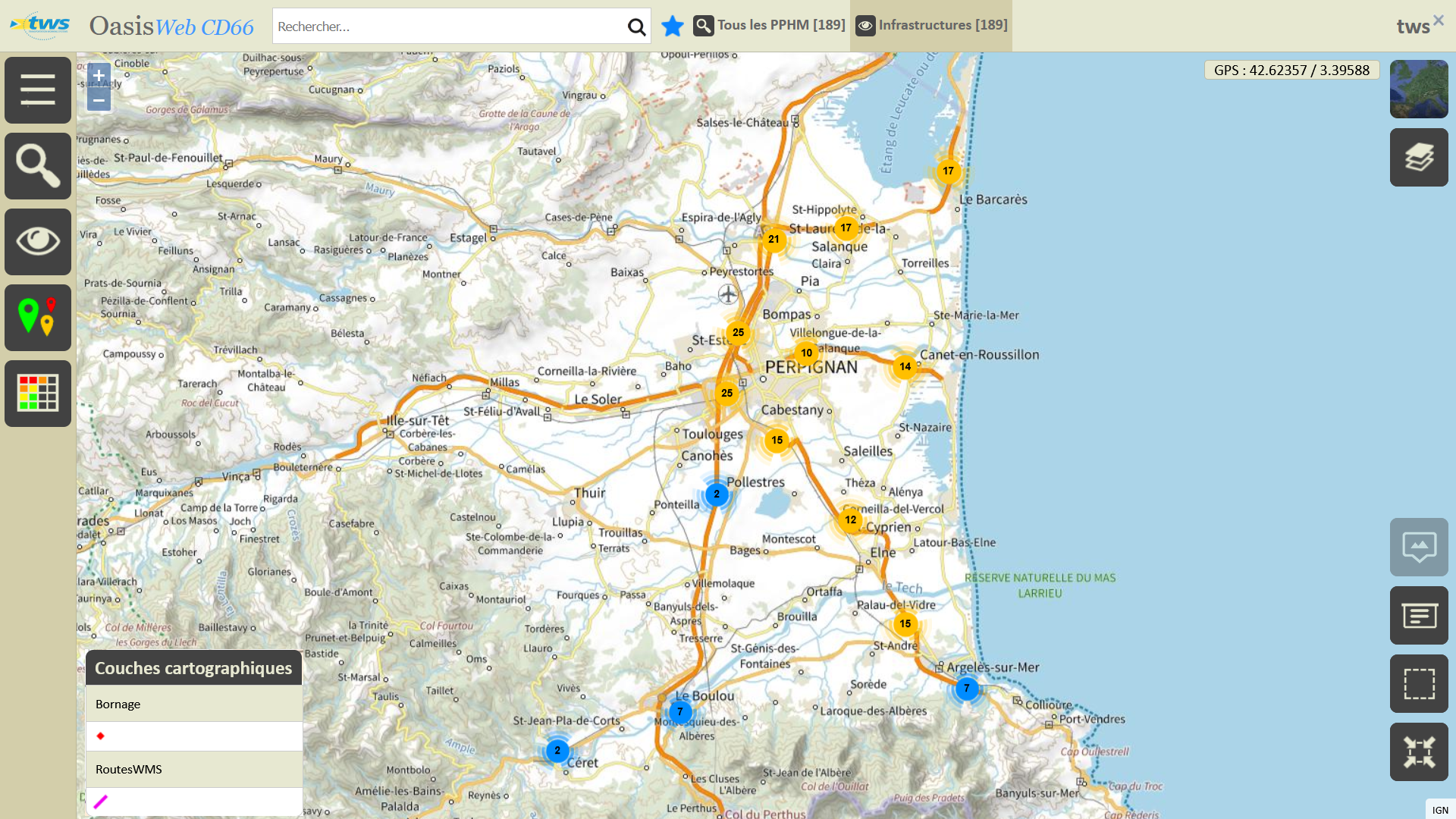 Ouvrages + référentiel routier
Zoomer sur la zone de création
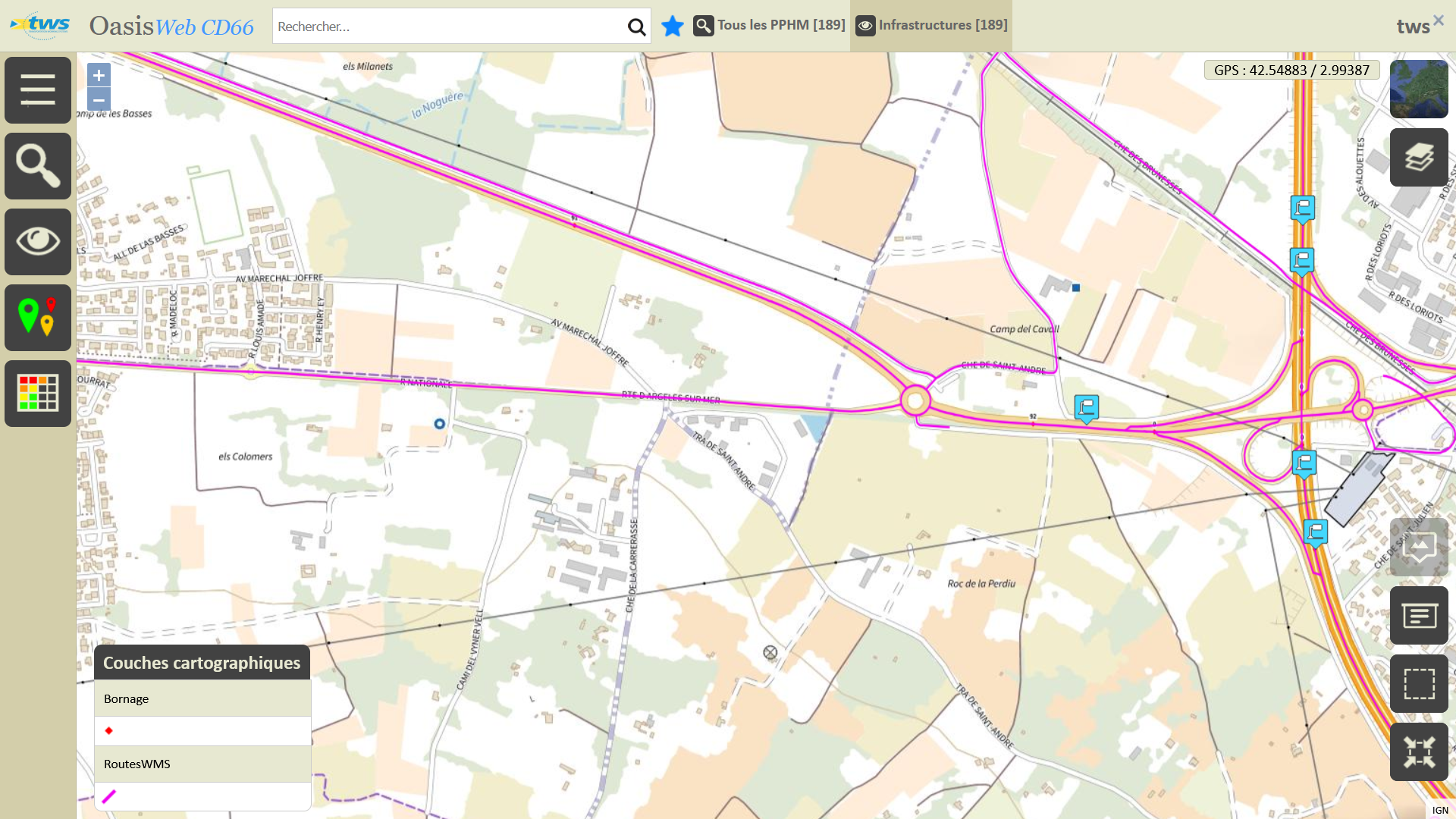 Localiser l’ouvrage
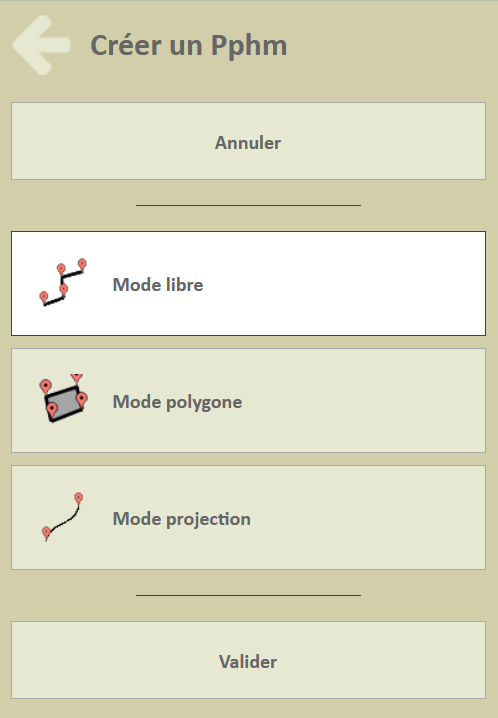 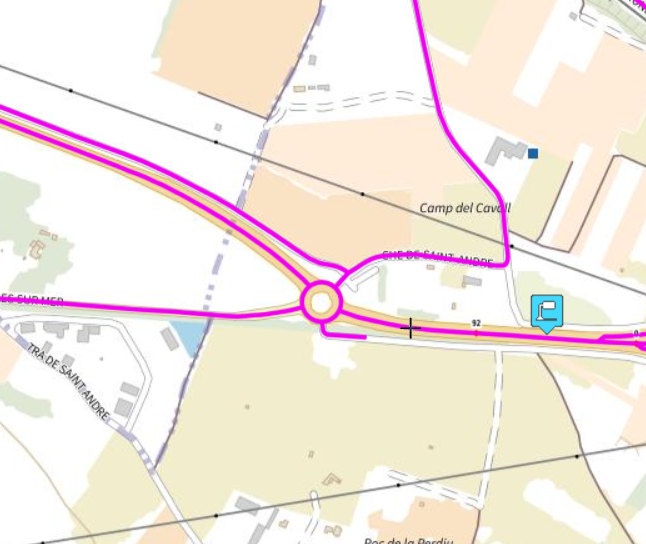 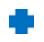 Choisir le mode de localisation
Localiser l’ouvrage
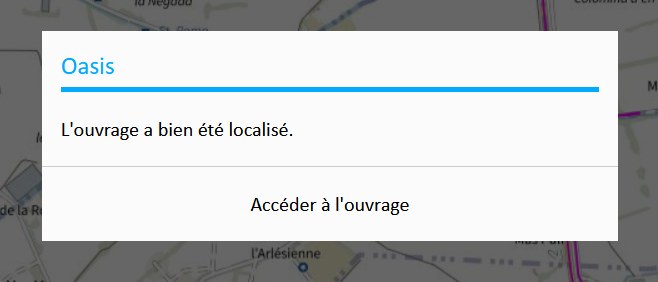 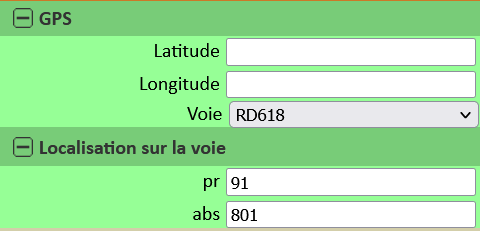 Localisation calculée à partir du référentiel routier
Préciser la structure et le schéma du PPHM
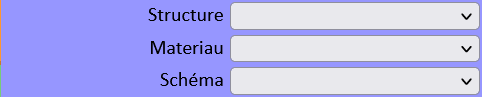 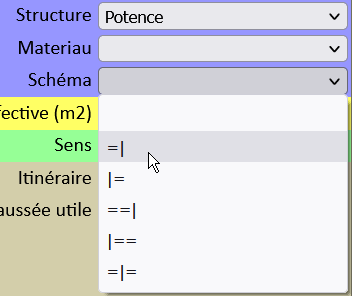 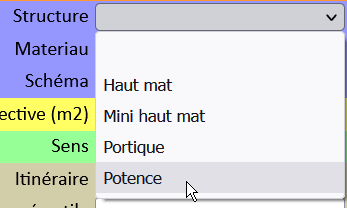 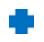 Onglet Général
Compléter les caractéristiques générales
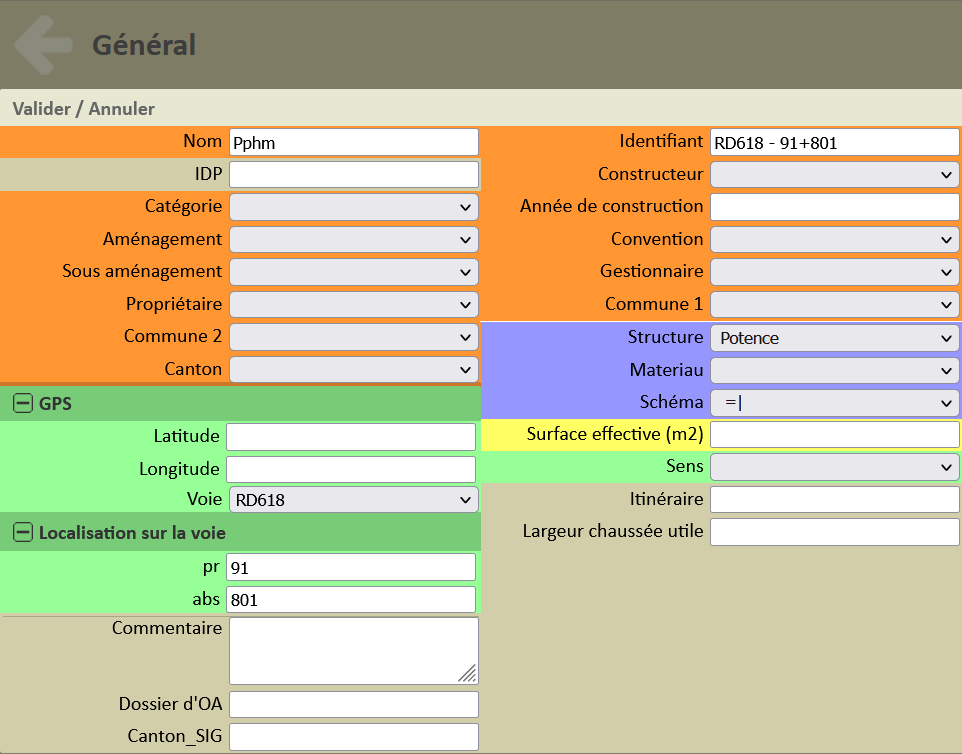 Onglet Général
Décrire les composants
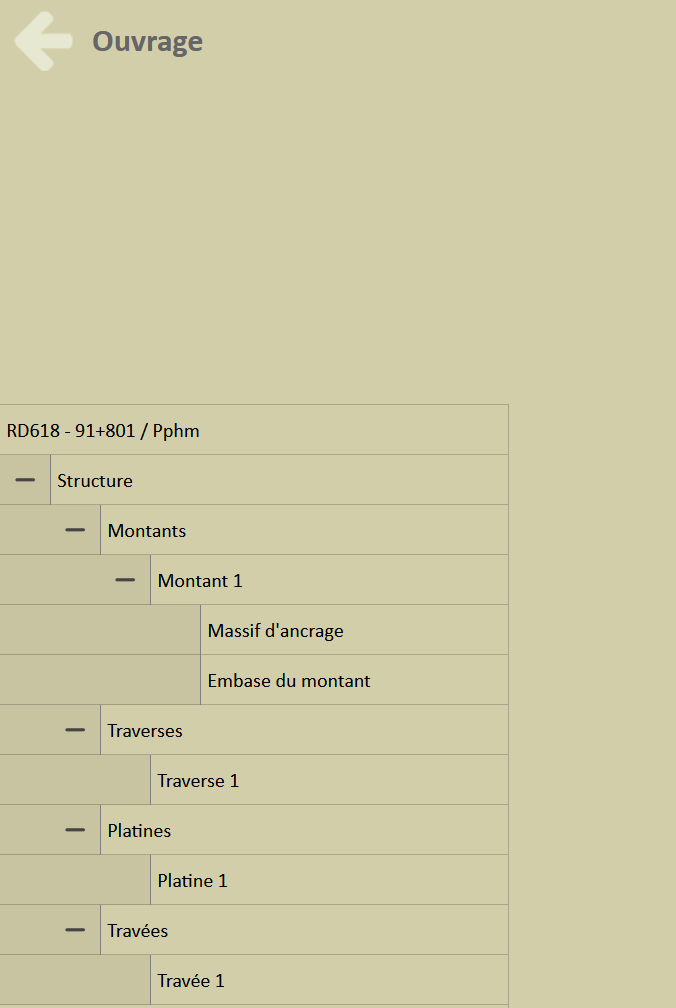 Onglet Ouvrage
Décrire les composants
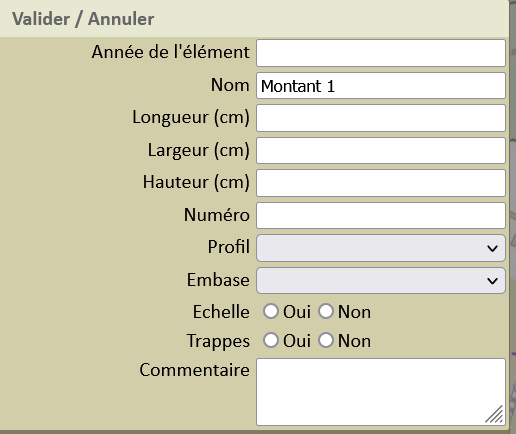 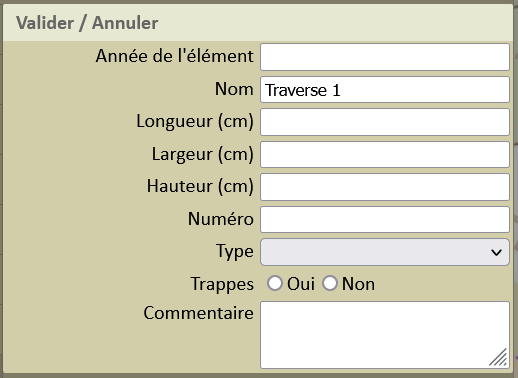 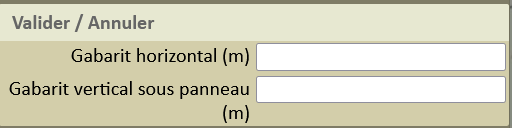 Renseigner chacun des composants